THỨ TƯ
SAU CHÚA NHẬT XVI
THƯỜNG NIÊN
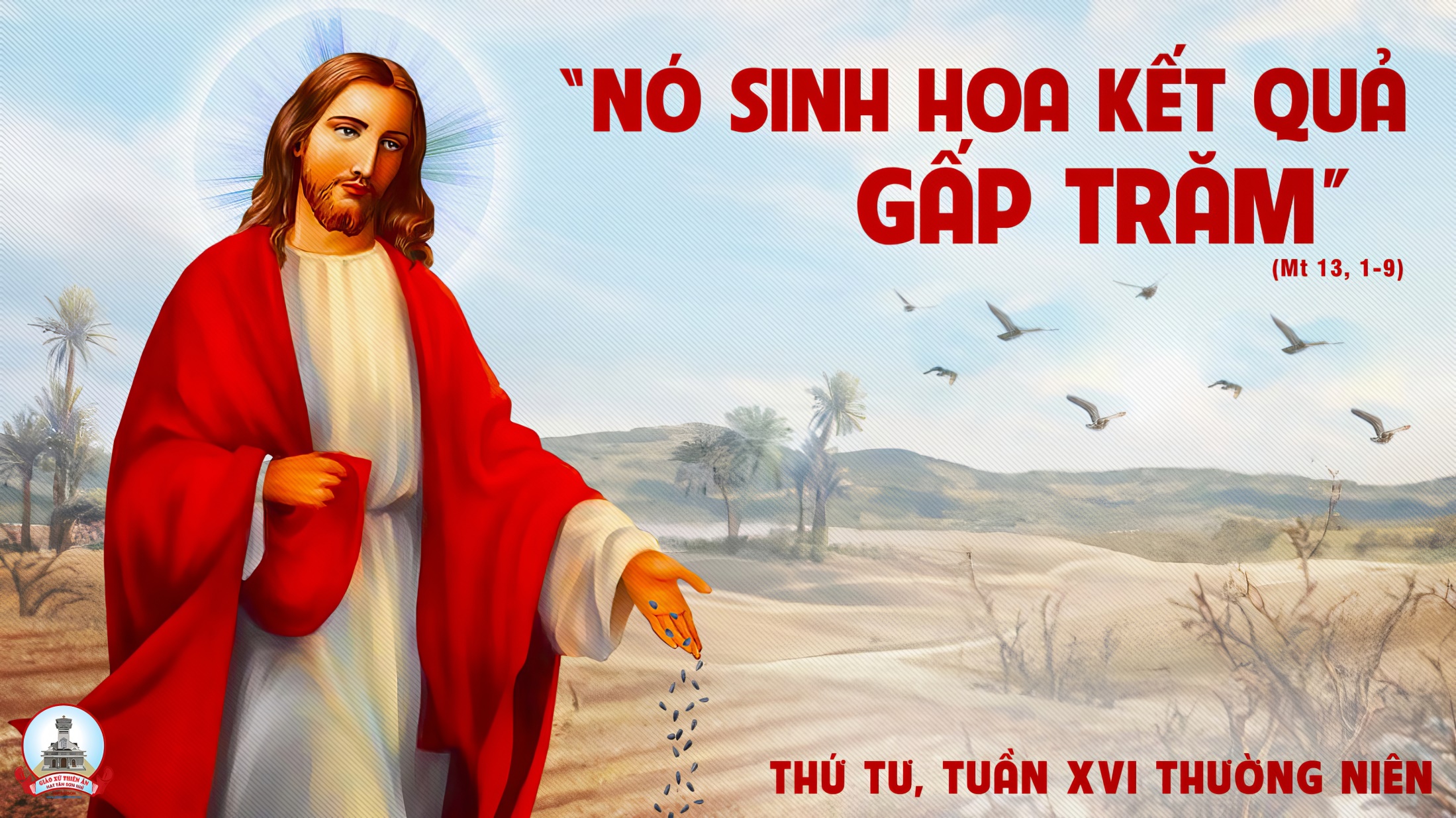 Ca Nhập LễCon sẽ bước lên bàn thờHoàng Phúc – Hoàng Ngô
Đk:  Con sẽ bước lên bàn thờ. Vì chính Chúa làm tuổi xuân ca khúc hân hoan.  Con sẽ bước lên bàn thánh tế lễ mình làm của lễ hy sinh.
Tk1: Này hồn tôi ơi sao xao xuyến đau thương? Tứ vi địch thù vây hãm lo gì!  Có Chúa trong thành địch thù tan nát hết. Chúa trong lòng ta lo lắng gì hồn tôi ơi?
Đk:  Con sẽ bước lên bàn thờ. Vì chính Chúa làm tuổi xuân ca khúc hân hoan.  Con sẽ bước lên bàn thánh tế lễ mình làm của lễ hy sinh.
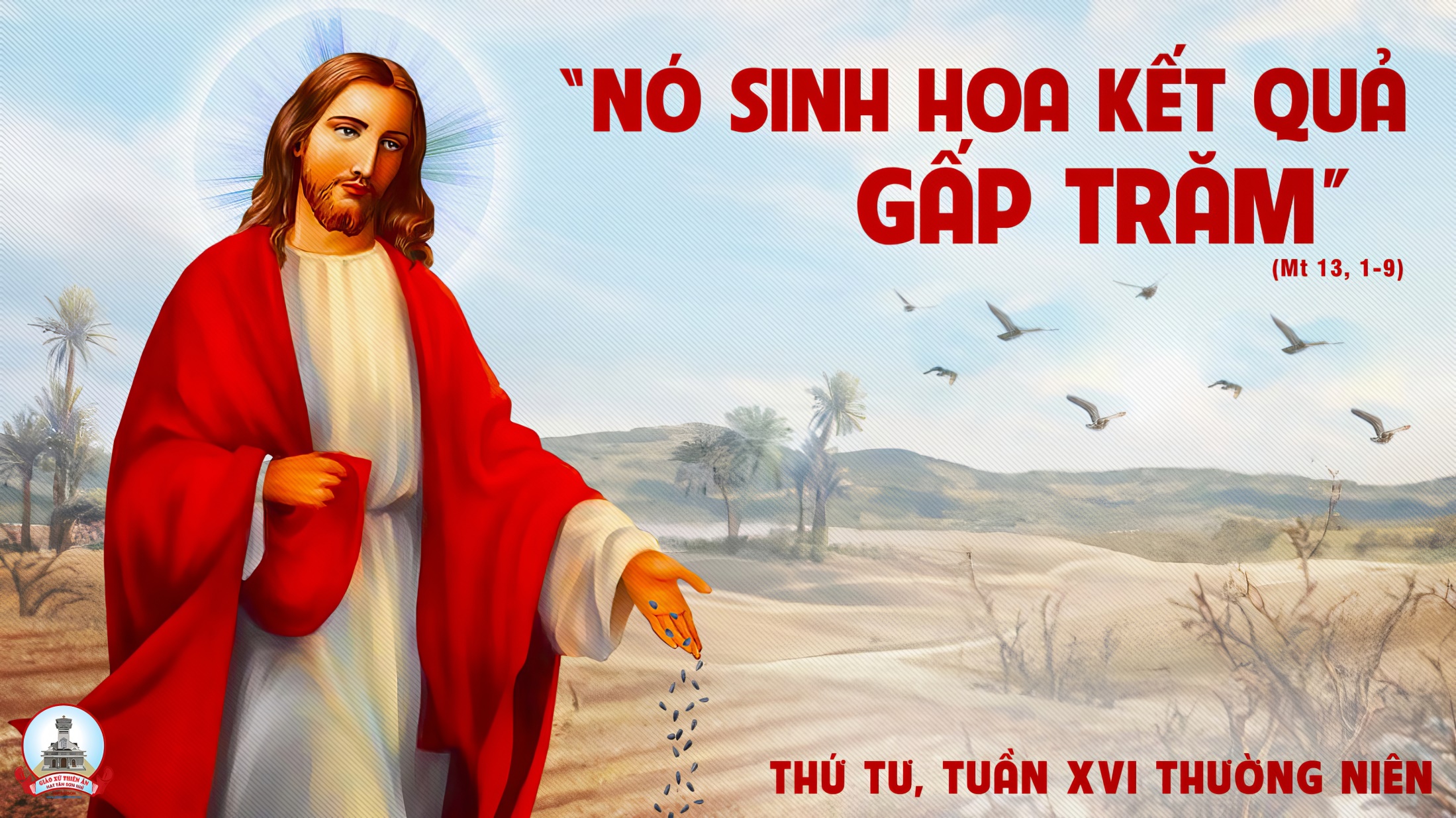 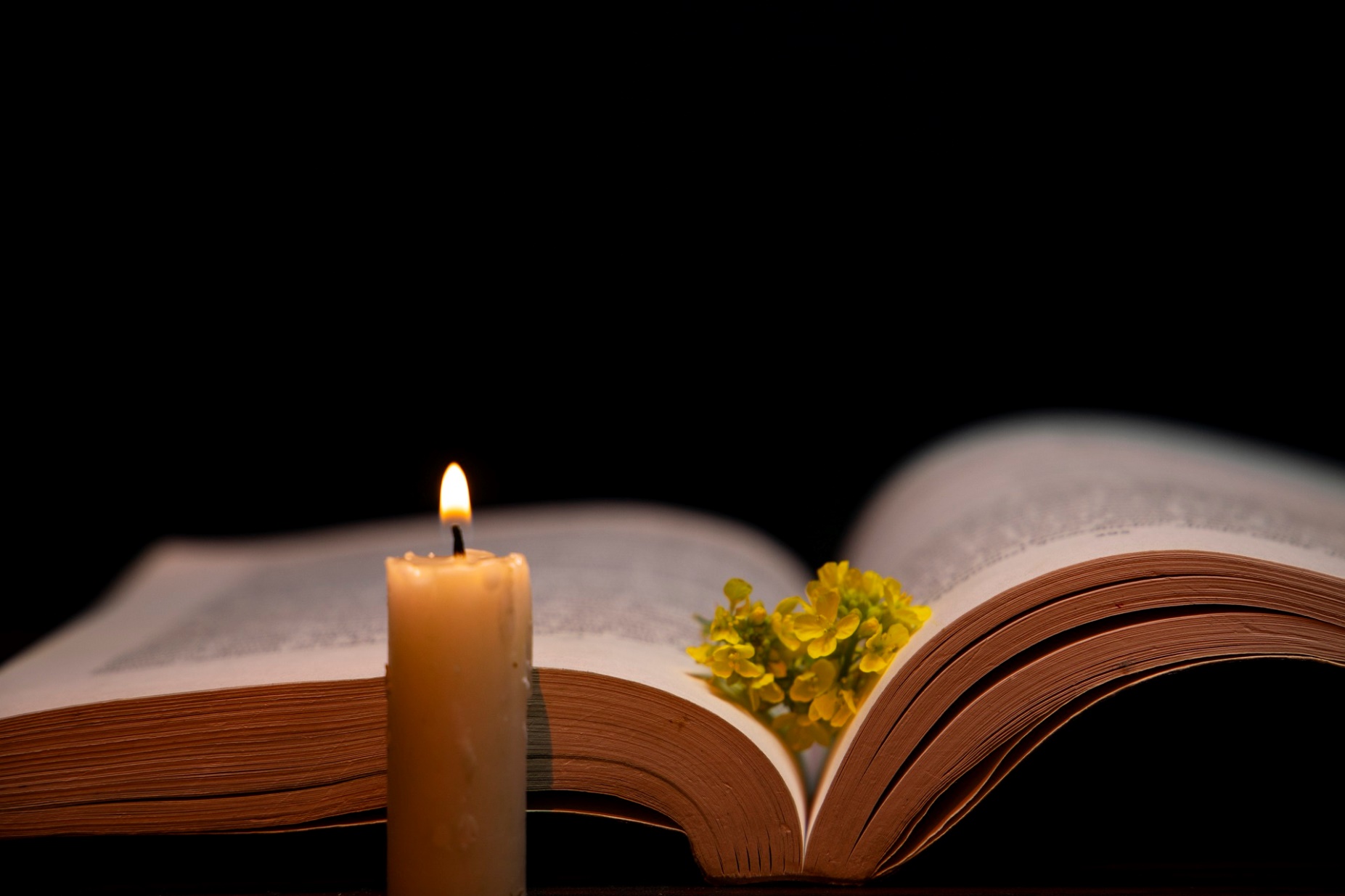 Bài đọc 1.
Khởi đầu sách ngôn sứ Giê-rê-mi-a.
Ta đặt ngươi làm ngôn sứ cho chư dân.
Đáp ca:
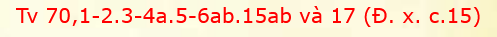 Lạy Chúa, miệng con sẽ tường thuật ơn cứu độ Ngài ban.
Alleluia-Alleluia:
Hạt giống là lời Thiên Chúa, người gieo giống là Đức Ki-tô. Ai tuân giữ lời Người, sẽ muôn đời tồn tại.
Alleluia:
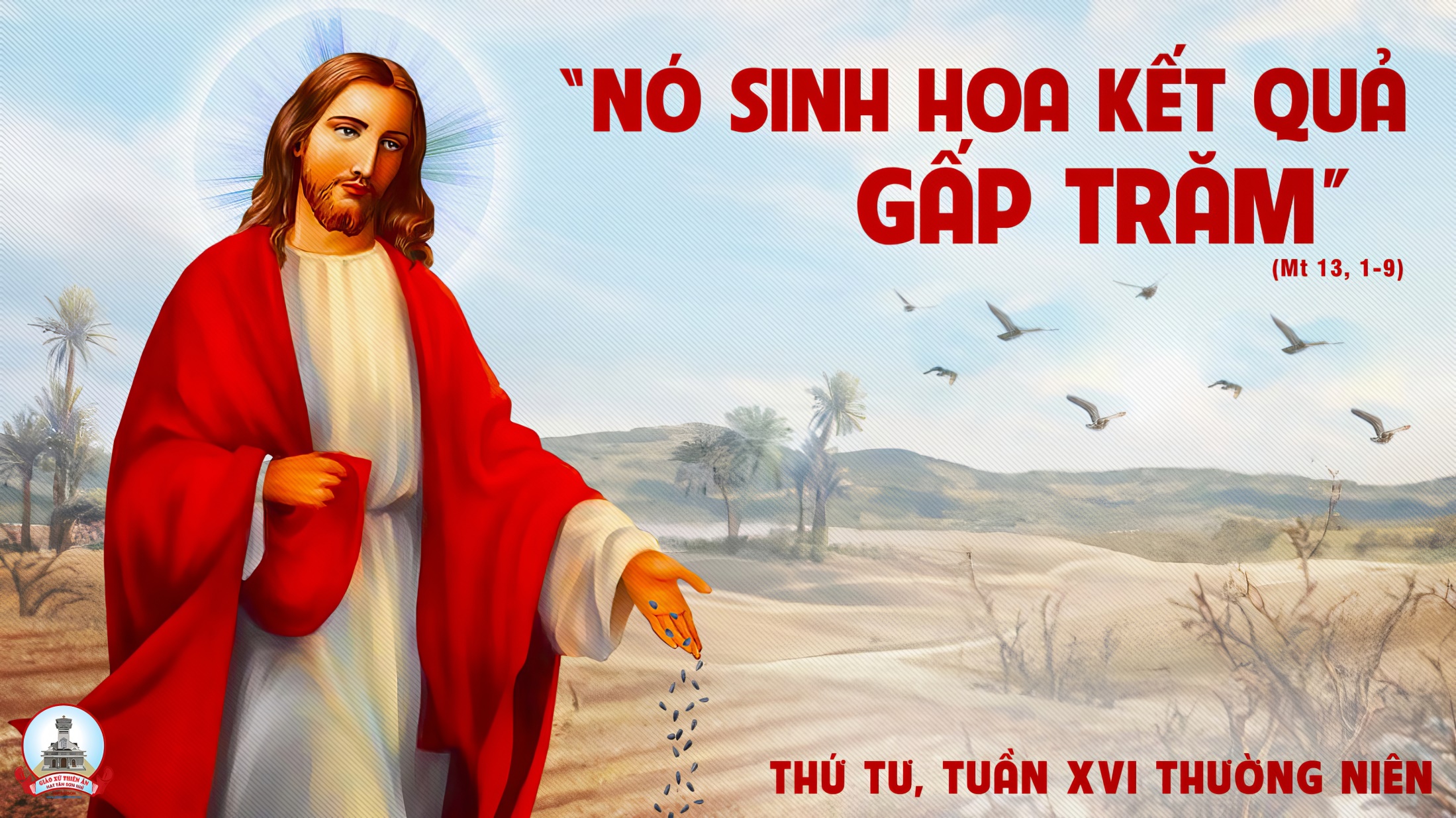 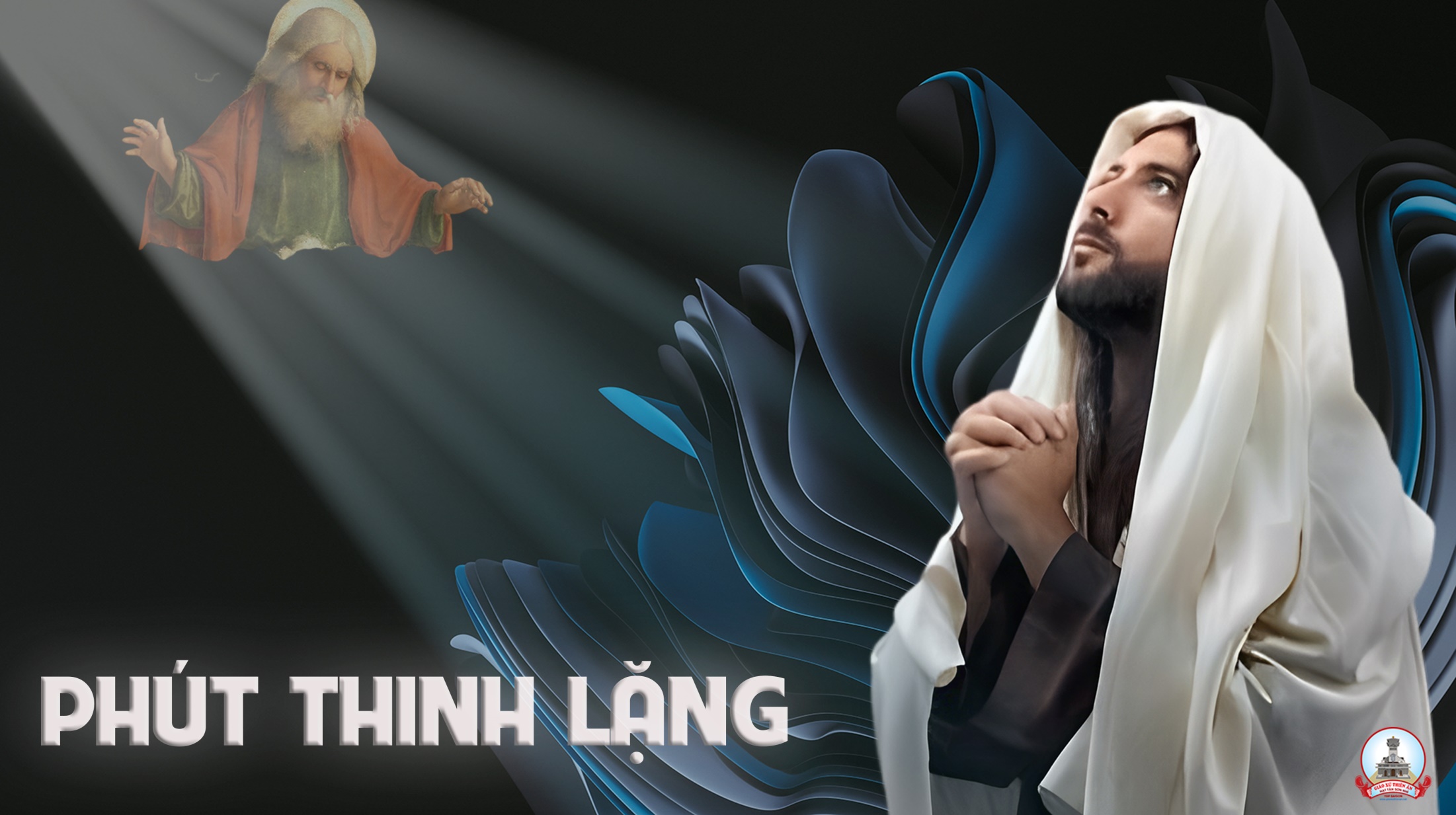 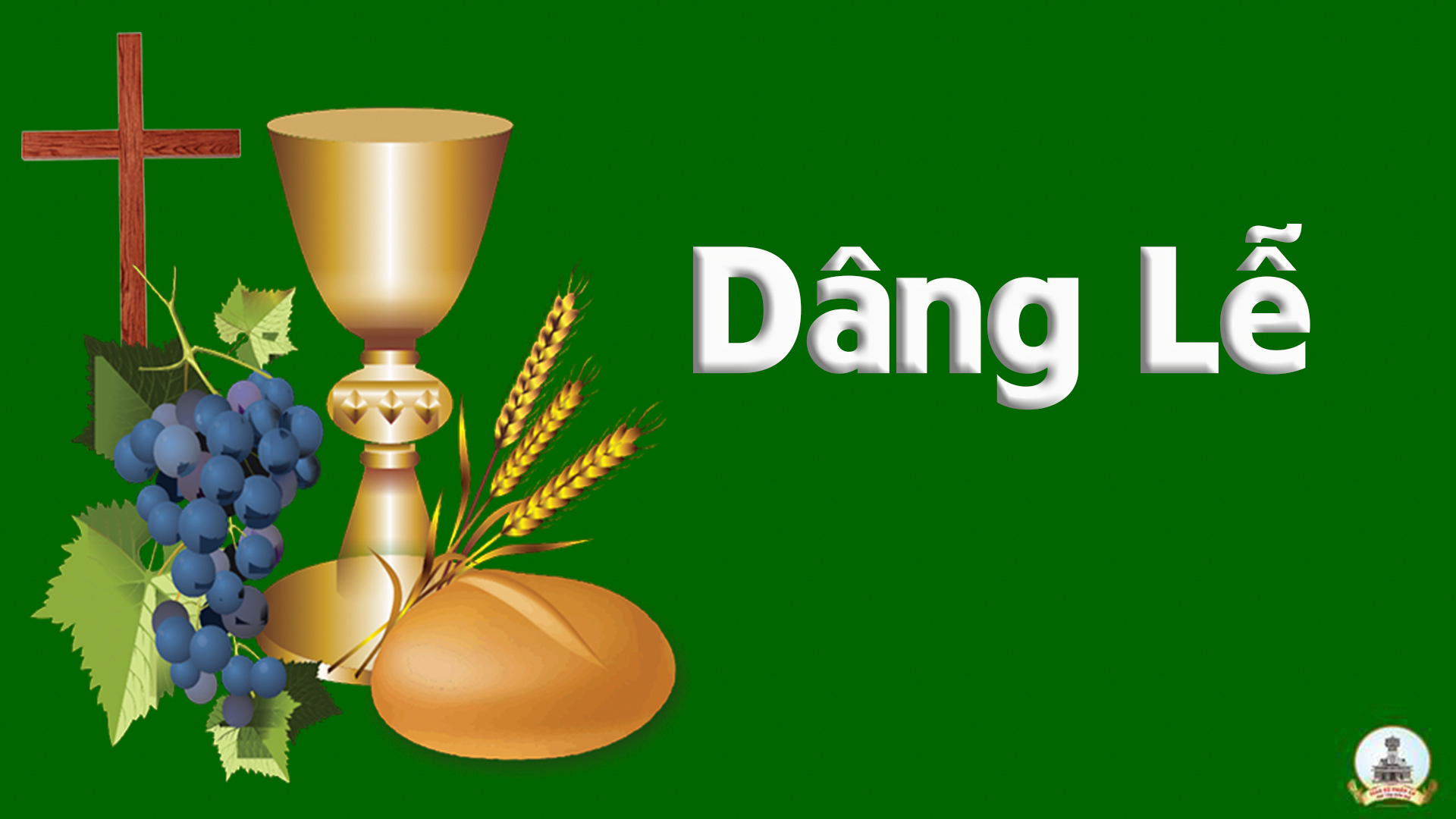 CỦA LỄ CON DÂNGLm. Nguyễn Duy
Đk: Lời nguyện cầu như hương bay thắm thiết như trời mây. Dâng lên Ngài nguyện ước với đầy tuổi thơ dâng trọn từ đây.
Tk1: Từng tấm bánh con dâng để tiến Chúa khoan nhân. Chút tình đoàn con bé thơ dâng Ngài từng phút mong chờ.
Đk: Lời nguyện cầu như hương bay thắm thiết như trời mây. Dâng lên Ngài nguyện ước với đầy tuổi thơ dâng trọn từ đây.
Tk2: Giọt nước vỡ tan ra là kiếp sông đơn sơ xin đuợc hòa trong lễ dâng ly rược nồng thắm ân tình.
Đk: Lời nguyện cầu như hương bay thắm thiết như trời mây. Dâng lên Ngài nguyện ước với đầy tuổi thơ dâng trọn từ đây.
Tk3: Nguyện Chúa xuống muôn ơn cuộc sống mãi khang an cho mẹ và cha chúng con suốt đời hạnh phúc dư tràn.
Đk: Lời nguyện cầu như hương bay thắm thiết như trời mây. Dâng lên Ngài nguyện ước với đầy tuổi thơ dâng trọn từ đây.
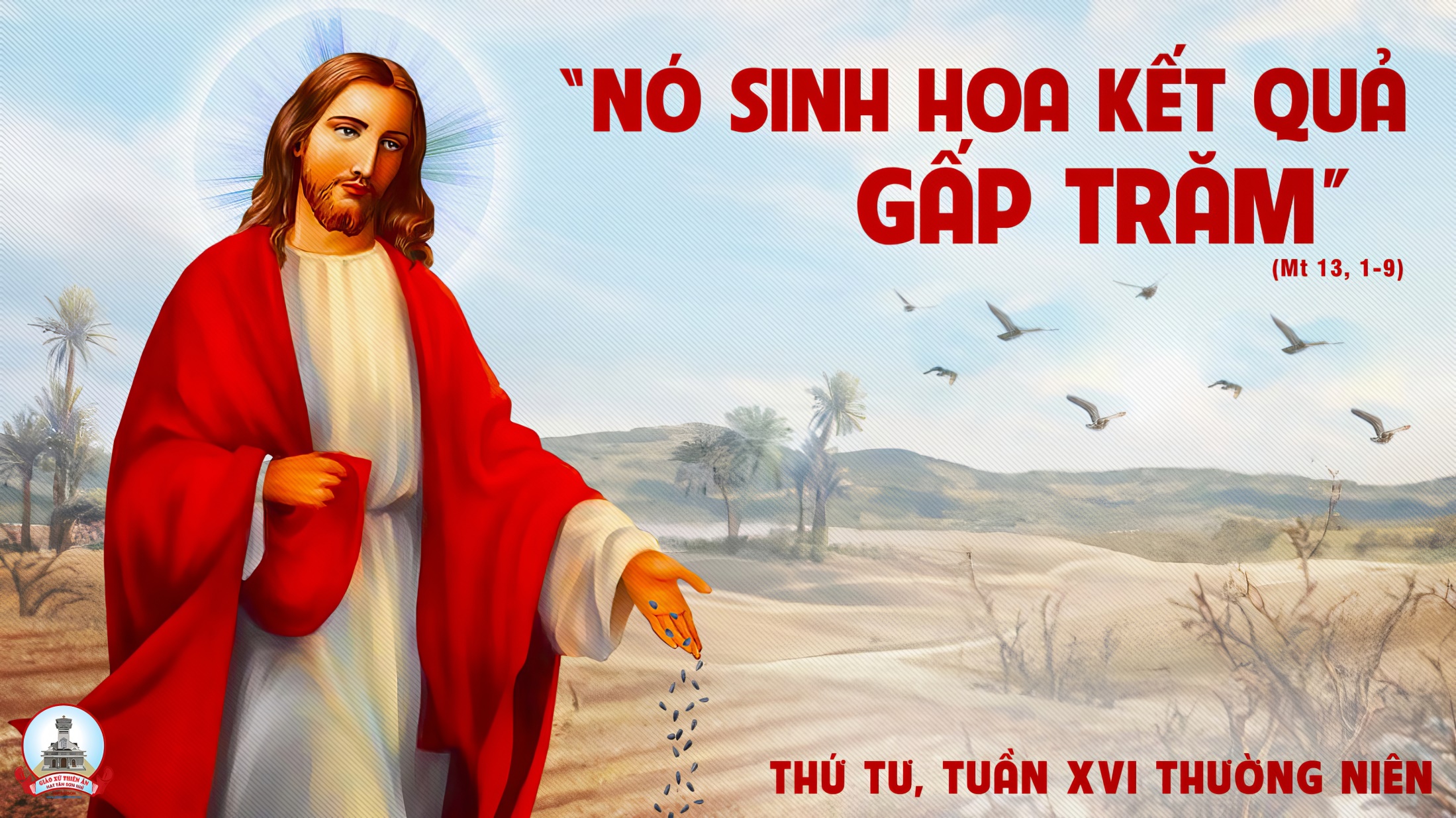 Ca Nguyện Hiệp LễNƯỚC THIÊN CHÚATràng Quang – Quang Hưng
Pk: Đi trên nương đồng người đi gieo giống đi trên nương đồng. Người đi gieo giống đi gieo muôn hạt vàng tươi tung rơi trên vệ đường đi muôn chim bay lại dành ăn…
***: Rơi trên đất mềm, hạt rơi trên đá, rơi trên đất mềm. Hạt rơi trên đá nắng đốt khi mặt trời lên rễ héo không mọc được chi, không đâm rễ sâu vào đầu
Đk: Hạt rơi vương vãi, rơi vào đám gai, gai mọc lấp che nên hạt chết mòn. Có những hạt rơi vào đất phì nhiêu hạt giống mọc lên, hạt có một trăm, có hạt sáu chục, có hạt được ba mươi.
Kết: Hãy biết cho rằng: này ai đang có, sẽ có, sẽ được bù thêm, cho thêm dẫu đã dư đầy. Ai không có gì sẽ bị đoạt ngay. Ấy thế Nước Trời cũng giống như ai khôn ngoan biết đem ra dùng mọi vật ở trong tay mình
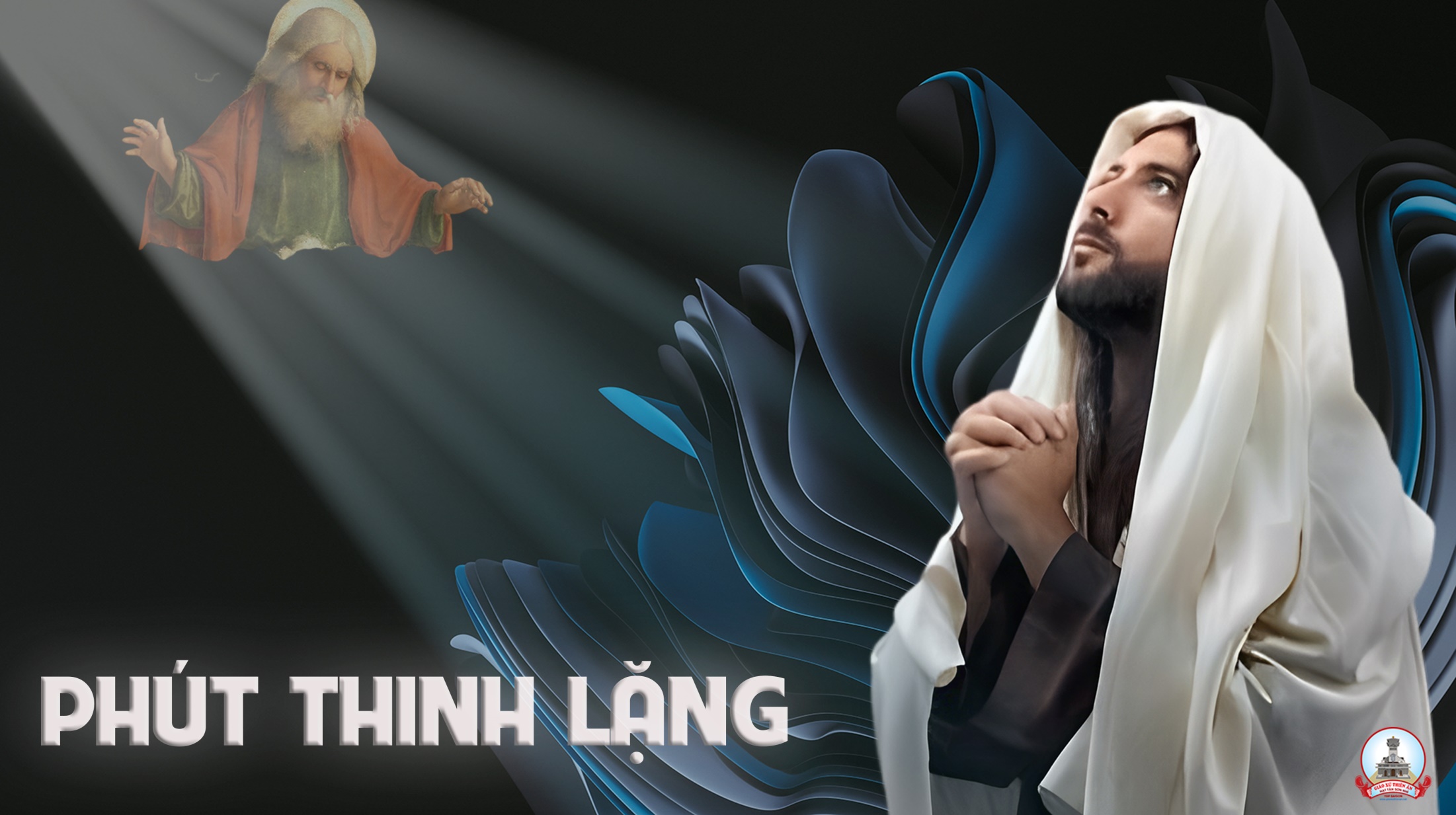 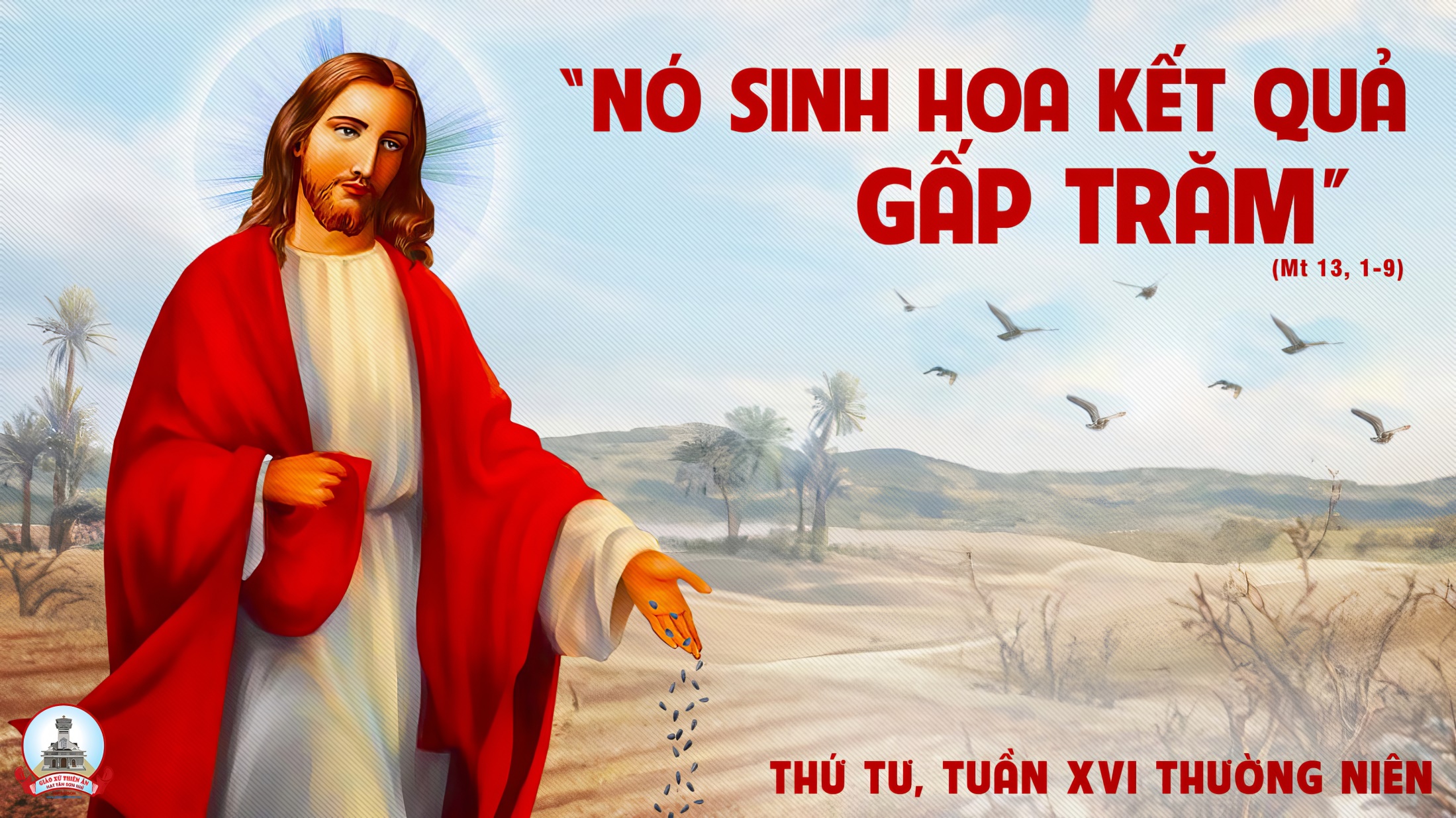 Ca Kết LễVề Bến Thên ĐàngMinh Đệ
Đk:  Nguyện xin Thánh Cả Giu-se quyền cao sang. Rày đang no đầy muôn phúc trên Thiên đàng. Cứu giúp chúng con thế trần lầm than. Ngày đêm mong về nơi yên vui phúc nhàn.
Tk1: Mịt mù đêm tối mây che khuất quê bằng yên. Lòng con xao xuyến sóng gió hầu tan con thuyền. Trần gian giữa cơn hiểm nguy sóng gió con thuyền hòng trôi. Xin Cha thương dắt con về bến yên vui sáng ngời.
Đk:  Nguyện xin Thánh Cả Giu-se quyền cao sang. Rày đang no đầy muôn phúc trên Thiên đàng. Cứu giúp chúng con thế trần lầm than. Ngày đêm mong về nơi yên vui phúc nhàn.
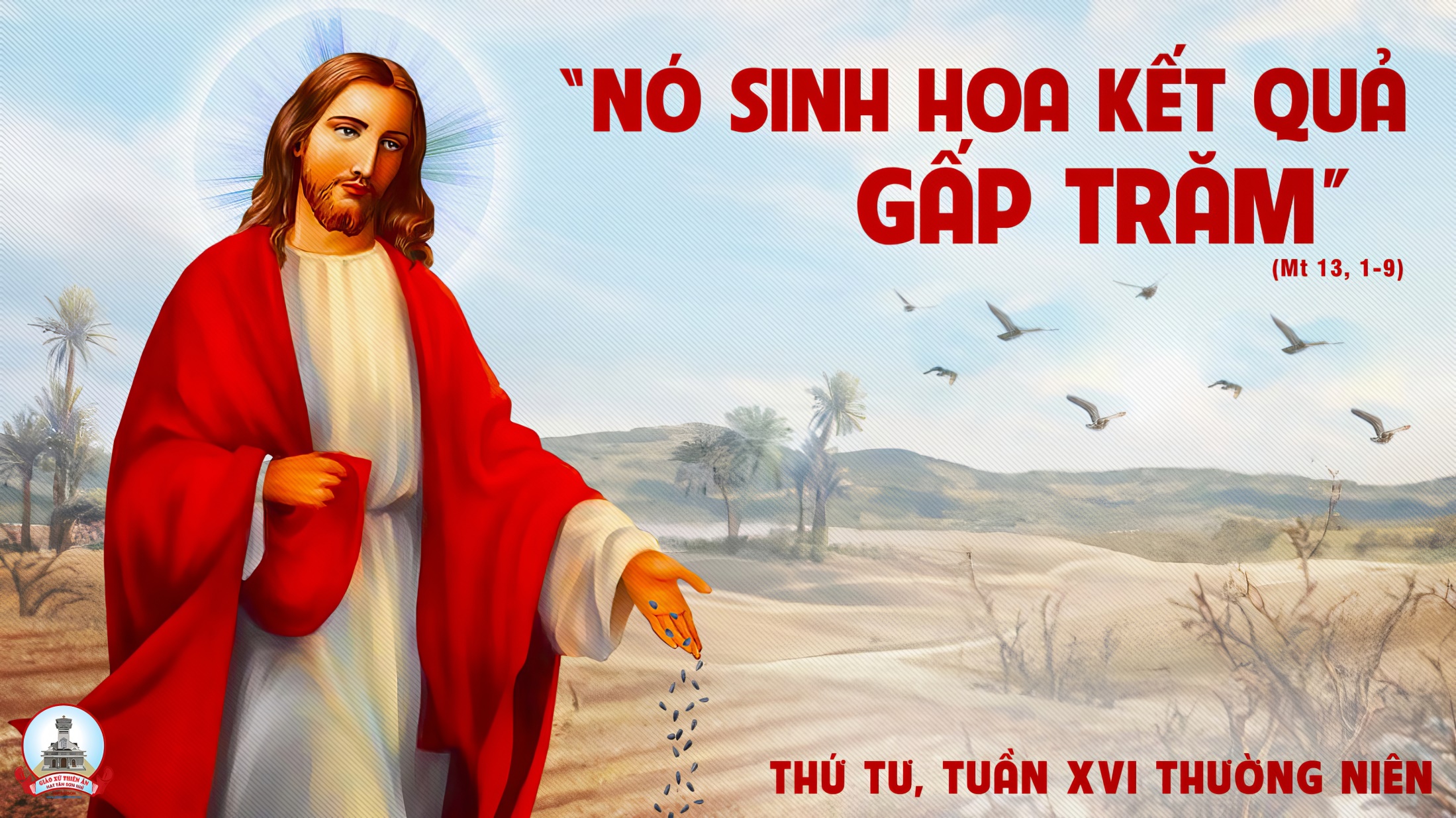